European Social Innovation for Naples 	A Call for Social Innovators from across borders, proving their skills by tackling social challenges in NaplesCompetition and Conference 30 March 2011 – 30 September 2012  A project by Euclid Network
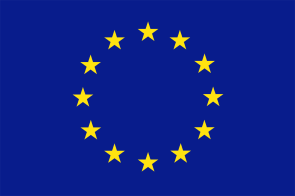 Euclid Network is an institutional partner of and supported by the European Commission
Index
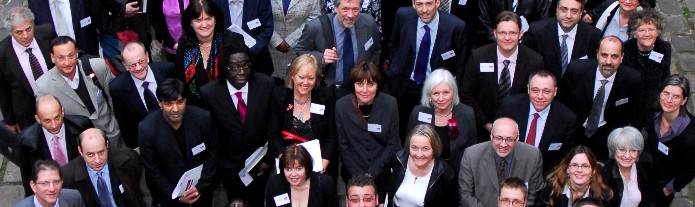 Background
Concept 
Competition 
Conference
Implementation and Evaluation
Communication 
Organisers S
Contact
Background
For the first time the European Union has recognized that social innovation provides solutions for society in its economic strategy (Europe 2020)
*See Innovation Union Flagship Initiative, paragraph 4.1 page 21
Background
“…Social Innovation is about meeting the unmet social needs and improving social outcomes”
	~ Jose Manuel Barroso

“Innovation is a cornerstone of our Europe 2020 strategy for growth and jobs.”
	~ Jose Manuel Barroso

“Social innovation encourages and applies new ways of thinking that will make our society truly innovative from top to bottom.”
	~ Máire Geoghegan-Quinn
*See Innovation Union Flagship Initiative, paragraph 4.1 page 21
Background
This is European Social Innovation!

In 2010 Euclid Network and SIX  ran the first European social innovation competition to help the European Commission in identifying 10 case studies (change-makers such as the Nobel Prize Laureate for Peace Muhammad Yunus in Europe) 
 
The publication – This is European Social Innovation! - was realised and launched by the President of the European Commission, Barroso (Social Innovation Europe initiative launch event Brussels, 16 -17 March 2011), to which Euclid is a partner
Concept
Aim

The project aims  to prove that social innovation can provide new solutions for society - and it’s not just a nice label – through mobilizing global intelligence and solving specific challenges identified in Naples.
Concept
Goals
 
Awareness 
To turn Naples from symbol of both State’s and Market’s failure into symbol of social innovation’s success

The seven pillars of Social Innovation: 
Creativity
Combining citizen engagement (value-based action)
Multi-stakeholder approach
Network society
New technologies 
Just-do-it culture
Risk-taking spirit
Concept
Goals (2)
 
Politics
To influence the next round of European Union’s structural funds (2014 – 2020) and have well designed policies and funding to foster social innovation. 
 
To make Naples a model for implementing social innovation agenda in other regions and countries, within the EU and beyond, especially in Central Eastern Europe and the Mediterranean (regions displaying a similar set of challenges).
Goals (3)
  
Development
To mobilize competences and resources of associations and organizations leaders in social innovation in order to provide concrete solutions to the six challenges identified by representatives of the city of Naples

To establish or reinforce links between professionals in social innovation in all sectors, and facilitate knowledge-sharing and partnerships across borders and boundaries 

To involve ordinary citizens throughout the life-cycle of the project, helping them developing a culture of civil engagement, social innovation and social entrepreneurship, through working in partnership across borders and boundaries with new technologies.
Concept
Actions 

The project is divided in 3 parts:

Competition: An international call for ideas from social innovators from all sectors to provide innovative solutions to 6 challenges identified in Naples 

Conference: An international conference gathering professionals and citizens to reward the winners of the competition and to make contacts and share knowledge

Implementation and Evaluation: The 6 winners will implement their ideas and after a year they reconvene  with the organisers and partners to assess the results.
Competition
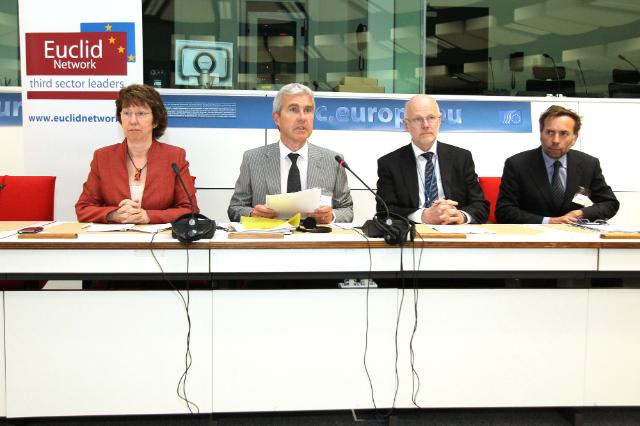 Outline

The competition is a call of ideas on 6 challenges identified by local partners in the Naples’ territory 
Public and private institutions (for profit or not for profit) are eligible. An individual will lead every application 
The competition was launched on 30th March, will be opened for application for mid May, and close by 7th September. 
There are two competitions with two juries, one international and one national, both selecting 6 winners
Competition
International Competition

Competition in English, including pan-European stakeholders and beyond
6 sponsors will provide a budget and non-financial support for every challenge 
International jury (from all sectors) will evaluate the project in terms innovation; national jury will assess the relevance in the given context
6 winners will use the budget to implement the idea
The local organisation and the sponsors will help implementing the selected projects 
One year later winners, organisers and partners will reconvene to assess the results
Competition
National Competition for aspiring social entrepreneurs and innovators

Addresses: Italian graduate students and young social workers, motivated to start their own social enterprise
Involves 7 universities in Campania, other Italian universities and local associations, social enterprises and cooperatives 
Same rules as in international one but language = Italian and jury = national
6 winners will be offered a 2 months exchange with an international social enterprise under the Erasmus for Young Entrepreneurs  programme
The young entrepreneurs will also be able to assist the winners of the international competition in the implementation of their solution
The project is lead by Project Ahead
Competition
Challenges 

Villa confiscated from the Camorra and now in custody of the Municipality of Naples is to be turned into a viable social enterprise to make profits for the community 
- Local champion: Libera 
 
Closed Roman Thermes at Fuorigrotta (Archaeological site) to be opened and made available and sustainable 
Local champion: Gruppo Archeologico Napoletano (Naples Association of Archaeologists)

Volunteering organisation in need for a new business model to become sustainable and assure services to beneficiaries 
- Local champion: Centro Servizi Volontariato Napoli
Competition
Challenges 

Social inclusion of the Roma community in the suburb of Scampia. The community is affected by low literacy rate and high unemployment, and many members lack legal residence status
Local champion: CARITAS 

Developing  a  business model for financial sustainability for the association ‘Maestri di Strada onlus’, which works with the issue of school drop-out in Naples
Local champion: Maestri di strada onlus 

Recycling and re-use of textile waste
 Local champion: Ambiente Solidale
Competition
Members of the International Jury 
 
Laszlo Andor, Commissioner for Employment, Social Affairs and Inclusion (TBC)
Eva Varga, Director, Nesst (Hungary) 
Tarik Ghezali, CEO, French Movement of Social Entrepreneurs (TBC)
Prof David Lane, Santa Fe Institute for Complexity Theory Studies (US) 
Geoff Mulgan, CEO, NESTA – National Endowment for Science, Technology and the Arts (UK) 
Chris Sigaloff, VicePresident , Knowledge Land (The Netherlands) 
Antonio Tajani, Vice President, European Commission, and Commissioner for Industry and Entrepreneurship
Diogo Vasconcelos, CISCO and President of SIX (Portugal)
Competition
Members of the Italian Jury 
 
Gianni Pittella MEP, Vice President, European Parliament
Ciro Ferrara, Coach of the Italian U-21 
Crescenzio Sepe – Catholic Archbishop of Napoli – (TBC) 
Roberto Saviano, author of the bestseller Gomorra (TBC)
One Postgraduate Student at Federico II University (TBC)
Conference 21-23 September
Network Dinner
Naples 21st September – Evening
Venue: tbc
Aim:  Networking and Knowledge-sharing
Delegates: 150 professionals from across Europe

European Conference 
Naples 22nd September – Whole day
 Venue: Chamber of Commerce 
Aim: Networking and Knowledge-sharing 
Delegates: 150 professionals from across Europe
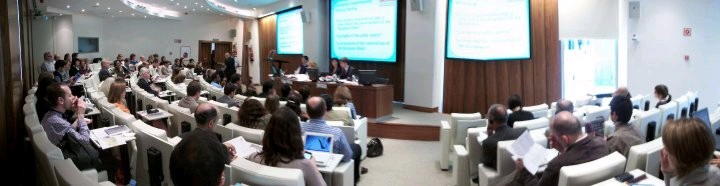 Conference
European Conference *

5 workshops on: 
Volunteering and citizen engagement: European Year of Volunteering 2011, lead by CSV Napoli
Social investments, enterprise and innovation in the European economic strategy (Europe 2020)
Social investments and innovation in income generation 
Connecting for stability and development across the Mediterranean**, and the Western Balkans
Special and interactive workshop on the methodology “How to be socially innovative”
*Working languages English and Italian. Interpretation provided. The whole event will be streamed live on-line and outside contributions taken through twitter  
**Special delegations from Saudi Arabia, Turkey
Conference
Award ceremony of Social innovation competition

Naples 23 September – Afternoon only
Venue: Chamber of Commerce 
Aim:  Raise Awareness Within the Public Domain  
Delegates: 300 including the delegates of the Conference




*Working languages English and Italian. Interpretation provided. 
*The whole event will be streamed live on-line and outside contributions taken through twitter
We aim to reach 1 Million people across Europe during the 3 phases of the event

Competition
Events (see next slide)
LinkedIn communication
Member communication through our Social Innovation Coalition network
Local and International Media
VITA Media Partner
Communication
Events during the competition phase
30 March, Brussels, launch of the competition at Salon of Entrepreneurs, session on social enterprise
3 and5 May, Naples, presentations to the students at the University
25 May, Amsterdam, presentation at Knowledge Land’s conference on social innovation, citizen engagement and new technology
21 May, Florence, Presentation at the Terra Futura fair
1 June, Bologna, presentation at CSV Bologna conference on social investments, enterprise and innovation
12 May, Bari, presentation to the students at the University
Communication
Conference
The whole event will be streamed live on-line
Outside contributions will be taken through twitter  
Europarl TV
Local and International Media

Implementation
Communicating progress through Network and LinkedIn
Local and International Media
Communications to members through the Social Innovation Coalition network and the European social innovation pilot
Implementation & Evaluation
Implementation
The 6 winners will work in partnership with local champions, sponsors and organisers to implement their ideas. 

Evaluation
After 6 months a mid term review of the winners performance will be conducted to assess their progress. 
After one year they will reconvene with organisers and partners to assess the results. Euclid Network will facilitate the assessment, by creating clusters between the local and international partners.

A final report will be published both electronically and in hard copy and disseminated extensively. Winners, organisers, partners and sponsors will provide contributions.
Organisers
Leading partner (International)

Euclid Network - Connecting professionals for an innovative and effective European civil society

Euclid Network connects over 3000 civil society professionals across borders and boundaries facilitating knowledge sharing and partnerships.

It's supported by and partner of the European Commission in fostering effectiveness, sustainability, innovation and influence of civil society in Europe and beyond.
Organisers
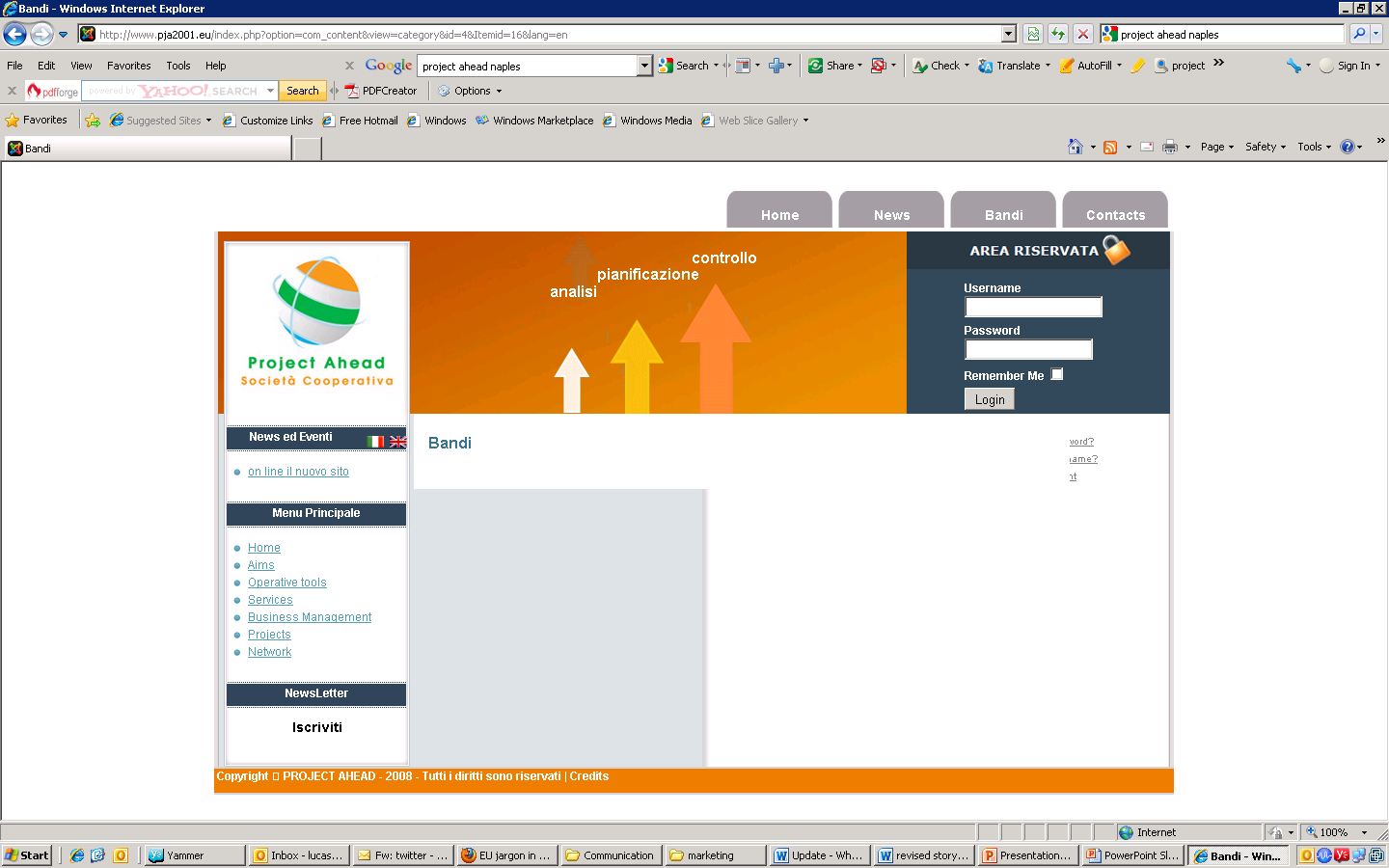 Leading partner (Local)

Project Ahead coop

Project Ahead founded2001 in Naples is providing consulting to Boards and Organizations about conceiving, preparing and management of international projects.
Supports Third Sector, Voluntary Service, Enterprises and Public Bodies towards the improvement of effectiveness and efficiency of development actions linked to European Structural Funds and Community Programmes.
Organisers
Competition Management



The Competition will be managed by OmniCompete, an experienced and professional competition management company
OmniCompete has managed various international competitions, aiming at empowering entrepreneurs and creating space for ground-breaking creative ideas
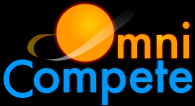 Organisers
Partners 
 
Promos Ricerche
Centre Volunteering Service Naples
Faculty of Political Science - Universita’ Federico II
Fondazione Cannavaro Ferrara
Organisers
We are currently in discussion for corporate Sponsorship with: 

UniCredit Foundation
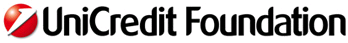 Organisers
Team
 
Filippo Addarii, Euclid Network 
Yemi Adeshiyan, ACEVO (UK)
Barbara Eros, Democracy Network (Hungary) 
Patrick Schroder, YMCA (Sweden)
Chris Sigaloff, Knowledge Land (the Netherlands)
Marco Traversi, Project Ahead coop (Italy)
Contacts
Contact information

Filippo Addarii
Executive Director – Euclid Network
E-mail: filippo.addarii@euclidnetwork.eu
Tel. +44 (0) 20 7280 4979